Publier en Open Access sans frais grâce aux accords de l’UNIGE
Floriane Muller et Anouk Santos
04 mars 2024
DOI: 10.5281/zenodo.10732838
Open Access : nos abonnements évoluent
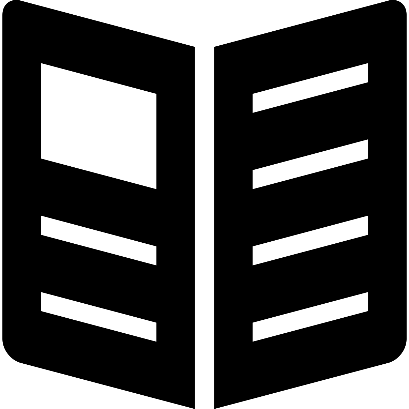 Abonnements PUBLISH (couvrent ou réduisent les frais de publication en Open Access)
Gold Open Access
Tous les articles sont gratuitement accessibles sur le site de la revue
3 différents types de revues
Abonnements READ & PUBLISH (lecture des articles payants et publication en OA)
Hybride
Certains articles sont en libre accès, d’autres payants/réservés aux abonné-es
Sur abonnement
Abonnements READ (lecture uniquement)
Tous les articles sont payants/réservés aux abonné-es
Accords en vigueur à l’UNIGE
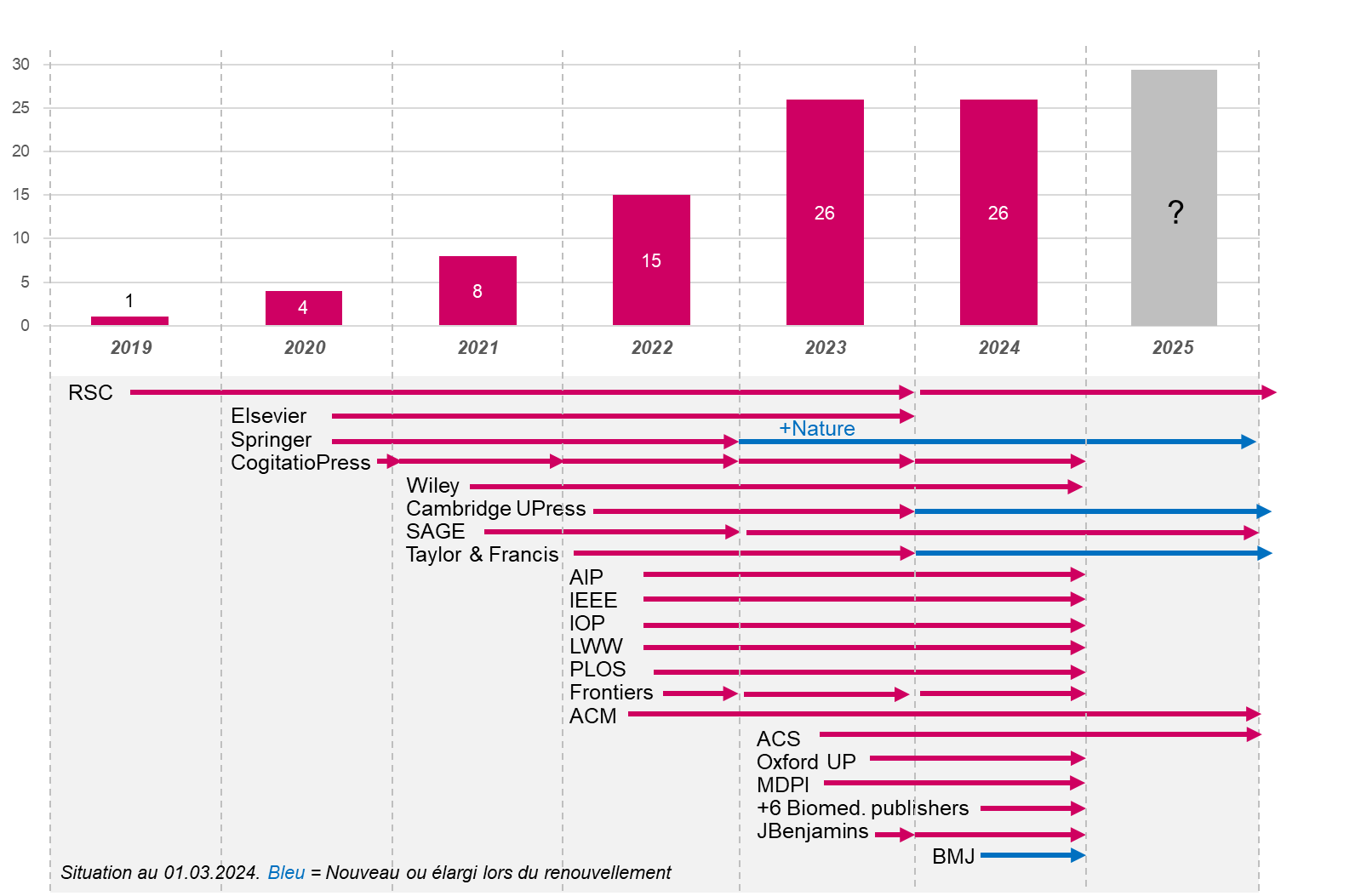 Autrice du graphique: Floriane Muller, avec des modifications de Jean-Blaise Claivaz.
Négociations avec les éditeurs
Comportent des limitations
Gérés à l’interne par la Bibliothèque 
Accords négociés par diverses entités
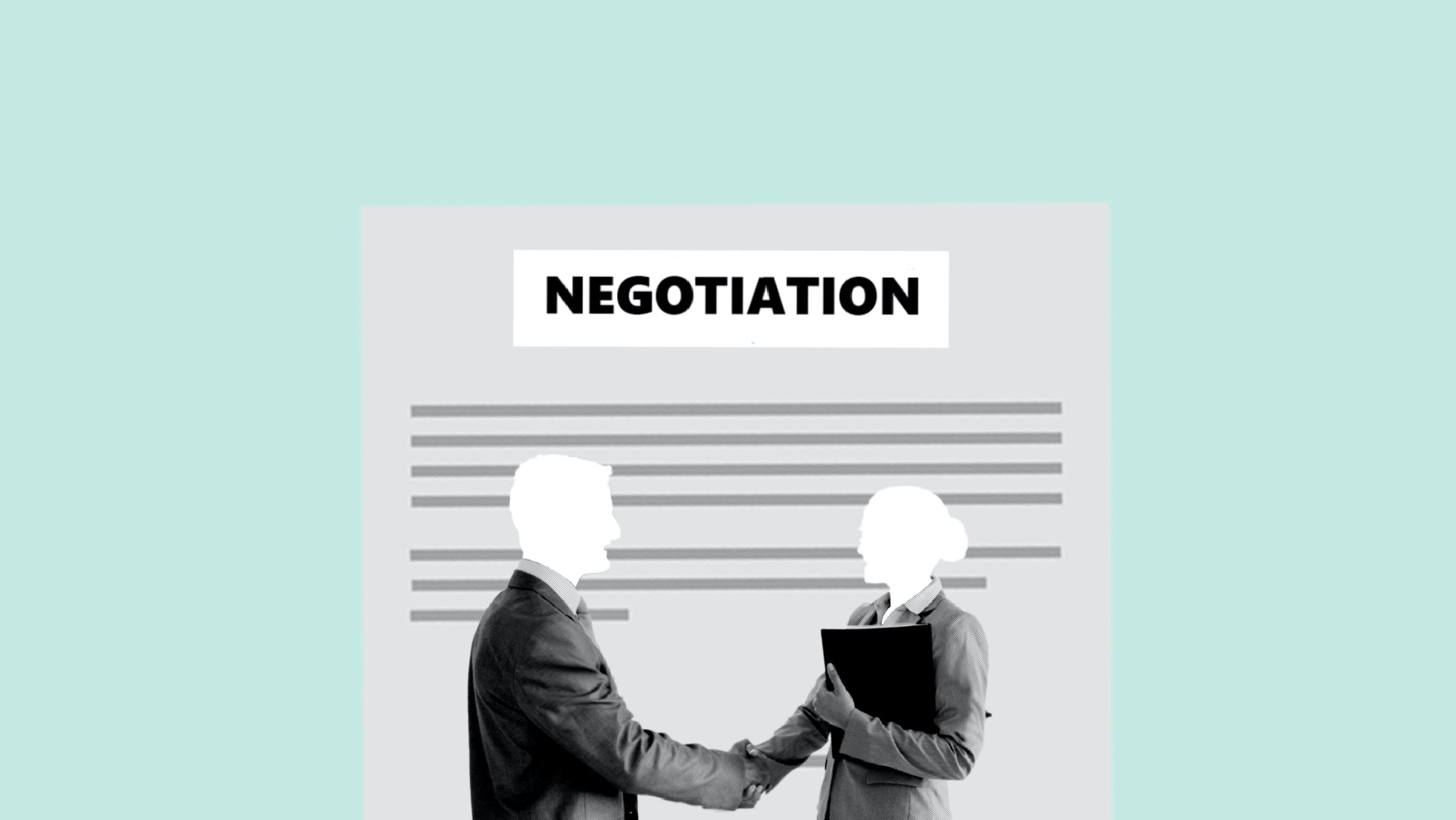 Illustration by Monstera
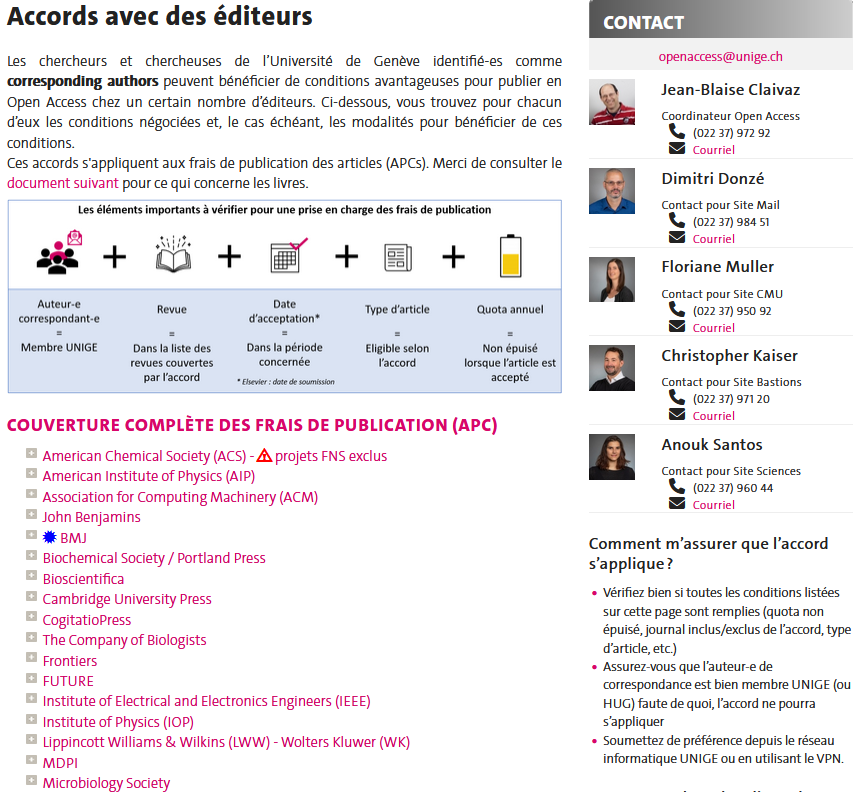 https://unige.ch/-/biblio/oa-accords-editeurs
Conditions principales
Pour que ces accords s’appliquent, il faut que :
L’auteur-e de correspondance soit rattaché-e à l’UNIGE et le mentionne de manière appropriée lors de la soumission/acceptation 
le journal figure bien dans la liste des titres couverts par l’accord
le type d’article soit inclus dans l’accord (ex. les éditos et lettres ou commentaires ne le sont généralement pas)
le contrat soit en vigueur au moment de la date de soumission ou d’acceptation de l’article
le quota d’articles annuel ne soit pas encore épuisé (s’il y en a un)

l’auteur-e de correspondance choisisse l’option Open Access et une licence (CC BY de préférence)
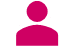 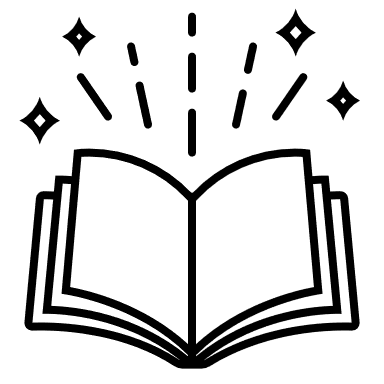 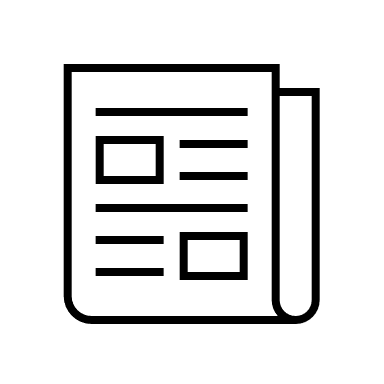 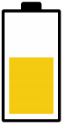 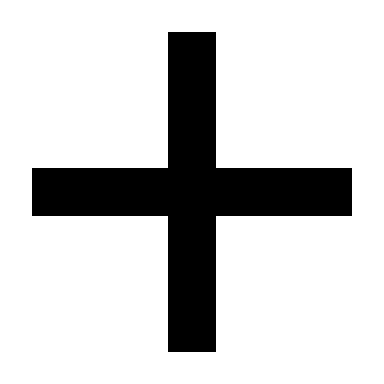 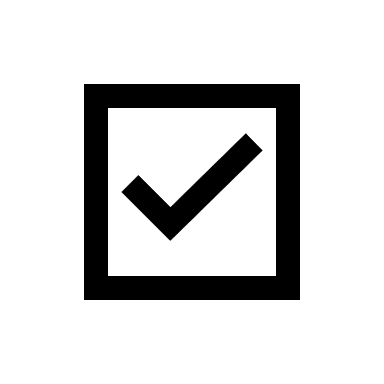 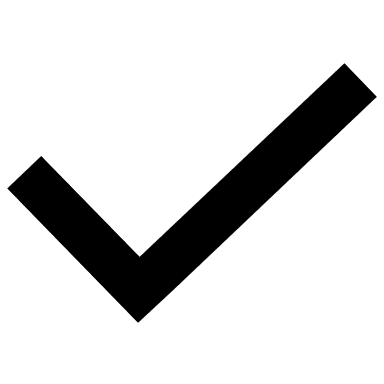 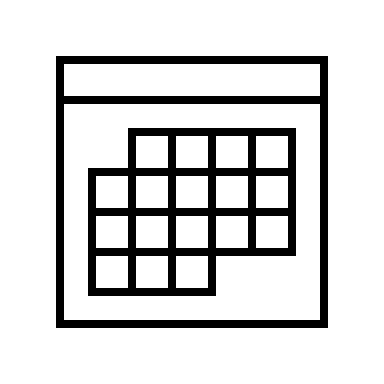 Et s’il n’y a pas d’accord ?
La revue est en Open Access (gold OA) :
Vous êtes financé-e par le FNS  demandez à ce dernier de prendre en charge les frais de publication.
OU
Les critères d’éligibilité du Fonds d’aide à la publication UNIGE sont remplis  effectuez une demande
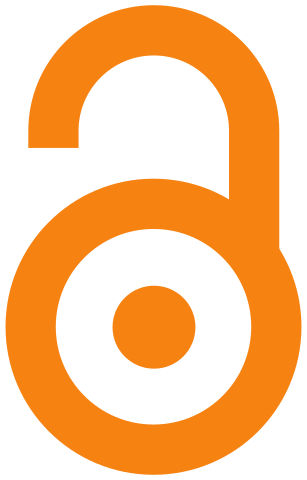 La revue est hybride : 
Utilisez la voie verte, avec votre version acceptée et l’Archive ouverte UNIGE (option recommandée). 
OU
Payez pour la publication en OA.
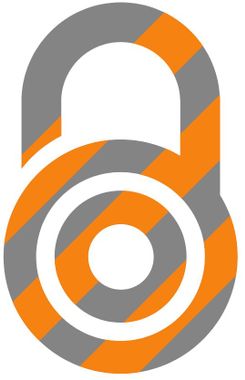 Questions fréquentes
Comment savoir si le journal est dans un accord ? Comment en bénéficier ?
Vérifiez la liste des revues, les conditions et la procédure de l’éditeur sur https://unige.ch/-/biblio/oa-accords-editeurs. 
Quand le quota sera-t-il épuisé ?
Nous ne pouvons pas le savoir. Les informations dont nous disposons sur l’état des quotas sont sur https://unige.ch/-/biblio/oa-accords-editeurs. 
Le quota est épuisé et mon article est accepté, que faire ?
Agir comme s'il n'y avait pas d'accord.
Le journal est dans la liste et le quota n’est pas épuisé, mais j’ai reçu une facture à payer. Est-ce normal ?
Probablement pas. Écrivez à openaccess@unige.ch.
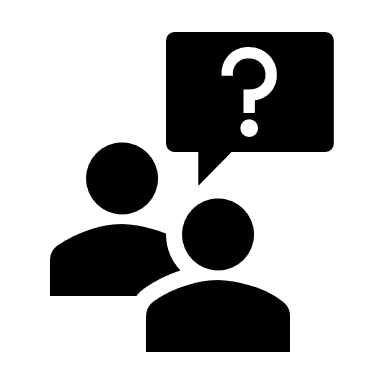 Questions ?
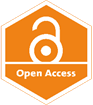 openaccess@unige.ch
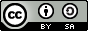 Floriane Muller & Anouk Santos, pour la Bibliothèque de l’UNIGE, 2024
Ce document est sous licence Creative Commons Attribution - Partage dans les mêmes conditions 4.0 International : http://creativecommons.org/licenses/by-sa/4.0/deed.fr.